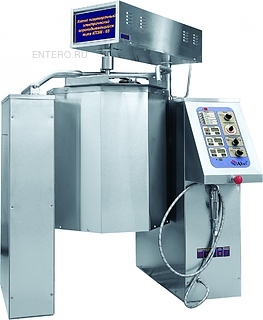 ГАПОУ КК «НКСЭ
Тема «Организация работ по монтажу  и технической эксплуатации котла пищеварочного»
МДК 01.02 «Организация монтажа и технического обслуживания базовых моделей торгового оборудования» ПМ 01. Техническая эксплуатация базовых моделей механического и теплового оборудования организаций торговли и общественного питания
Автор  Брагина Е.Н.
Цель урока
Изучить процесс организации работ по монтажу и технической эксплуатации варочного котла
План урока
Общие сведения о котле пищеварочном
с
1
2
Монтаж пищеварочного котла
Техническое обслуживание котла пищеварочного
3
Виды неисправностей и их устранение
4
1 Общие сведения о котле пищеварочном
Основные технологические требования, предъявляемые к конструкциям варочных аппаратов, сводятся к получению высококачественного готового продукта с максимальным сохранением пищевых, минеральных, веществ, витаминов при минимальных затратах теплоты.
Котел пищеварочный КПЭМ-60; предназначен для кипячения воды, приготовления бульонов, первых блюд, напитков, компотов.
системы управления
варочного котла с рубашкой
Котел состоит
контрольно-заливочной арматуры
крышки
стойки
корпуса
Котел пищеварочный КПЭМ-60
1 - кран слива; 2 - кран уровня; 3 – крышка; 4 - предохранительный клапан на разряжение; 5 - предохранительный клапан на повышенное давление; 6 - заливная воронка; 7 - кран залива воды в варочный сосуд; 6 - клеммный блок; 7 - винты крепления клеммного блока; 8 – ножка; 9 – переключатель; 10 - светосигнальная арматура «Работа»;  11 - светосигнальная арматура «Сеть»; 12 - светосигнальная арматура «Сухой ход»; 13 - отверстие для отвода жидкости со столешницы; 14 - подвод воды; 15 – воздуховод
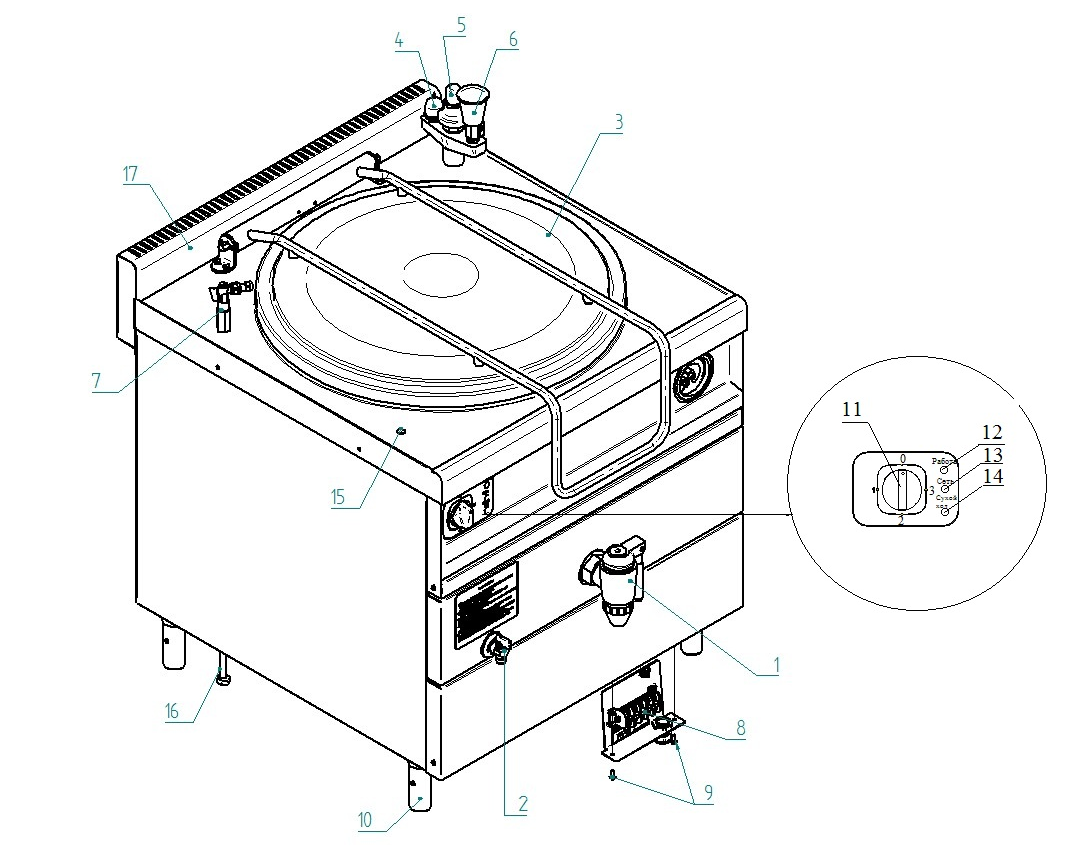 Расположение элементов на блоке управления КПЭМ-60
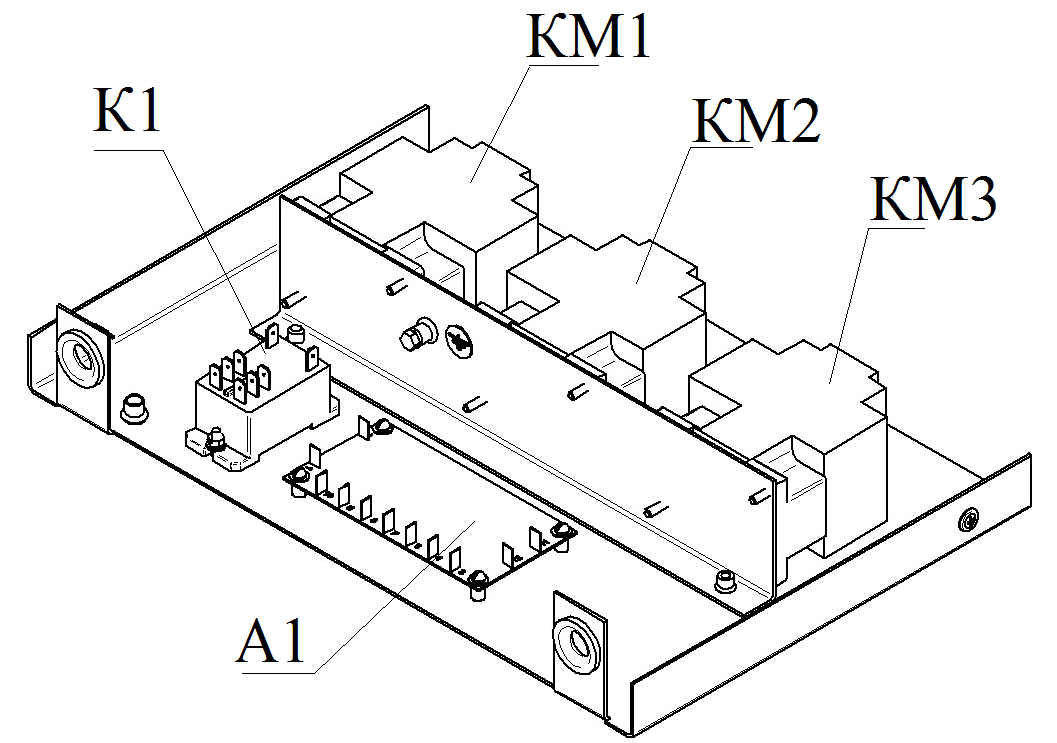 Техническая характеристика котла пищеварочного КПЭМ-60
2 Монтаж пищеварочного котла
Распаковка, установка и проверка работоспособности котла должны производиться специалистами по монтажу и ремонту торгово-технологического оборудования.
1 Общие сведения о котле пищеварочном
Установку котла следует проводить в следующем порядке
Перед началом работы
3 Техническое обслуживание котла пищеварочного
В процессе эксплуатации котла необходимо выполнить следующие виды работ в системе технического обслуживания и ремонта:
ЕТО - техническое обслуживание при эксплуатации повседневный уход за котлом;
ТО - регламентированное техническое обслуживание комплекс профилактических мероприятий, осуществляемых с целью обеспечения работоспособности или исправности котла;
ТР - текущий ремонт , осуществляемый в процессе эксплуатации, дляобеспечения или восстановления работоспособности котла и состоящий в замене и восстановлении его отдельных частей и их регулировании.
техническое обслуживания при эксплуатации ЕТО – ежедневно
техническое обслуживания (ТО) - 1 месяц
текущий ремонт (ТР)  при необходимости.
4 Виды неисправностей и их устранение
Company Logo
Техническое обслуживание при эксплуатации включает
проверку котла внешним осмотром на соответствие правилам техники безопасности
проверку состояния световой сигнализации, аппаратов пуска и останова котла
санитарную обработку котла.
При монтаже и технической эксплуатации котла пищеварочного необходимо соблюдать меры безопасности
Контрольные вопросы
Для чего предназначен пищеварочный котел ?
Какие технологические требования, предъявляются к конструкциям варочных аппаратов?
В каком порядке следует проводить установку котла ?
Что включает техническое обслуживание при эксплуатации котла?
Из каких основных элементов состоит котел?
Company Logo
Спасибо за внимание !